Башҡортостан республикаһыБәләбәй  районыПриют ҡасабаһының7-се урта мәктәбенеңбашҡорт  теле һәм  әҙәбиәте уҡытыусыһыХафизова  Фәнзилә Мәхмүт ҡыҙыУчитель  башкирского языка и литературыМАОУ СОШ №7 п.ПриютовоБелебеевского района  Республики БашкортостанХафизова  Фанзиля Махмутовна
« Тән өлөштәре.Эйәлек ялғауҙары» темаһына  башҡорт  теле  дәресе
Тән өлөштәре -Части тела
-Һаумы ,Ҡояш!
- Һаумы ,дуҫым!
-Һаумыһығыҙ,уҡытыусым!
Тешем.
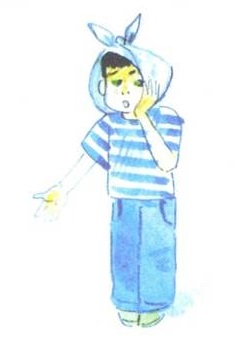 Күҙҙәрем йомолмай,
      Ауыҙым асылмай,
      Ай,тешем,уай,тешем
      Һыҙлауы баҫылмай.
                         (Шәүкәт Ғәлиев)
Һүҙлек эше
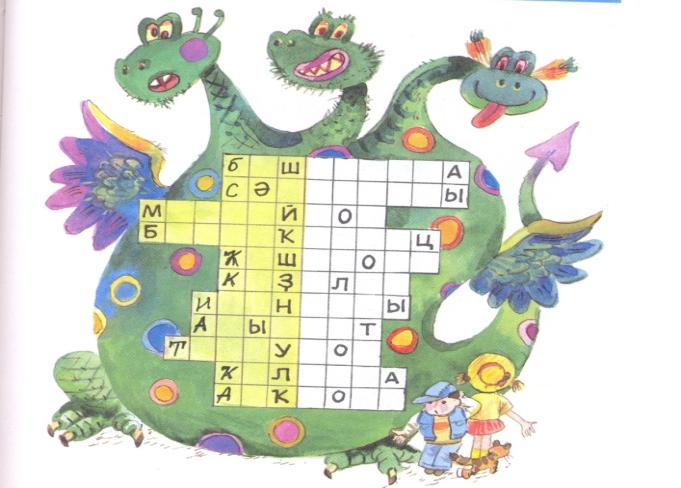 Физтәнәфес.
Был мин.
Бына- танауым,
Был –минең ҡашым,
Күҙем,ҡолағым,
Ә бына башым.

Ауыҙҙы асһам,
Телем күренә.
Теҙелгән тешем
Өс бөртөк кенә.

Ҡулды күтәрҙем-
Аяҡ тыпырлай.
Үҙенән- үҙе 
Бейергә һорай.

         (Р.Ураҡсина.)
Минең              Һинең                            Уның
башым              башың                           башы
күҙем                 күҙең                              күҙе
ҡулым                ҡулың                            ҡулы
танауым            танауың                        танауы
тешем                тешең                             теше
Кемдең ҡайһы ере ауырта?
Һау булығыҙ!